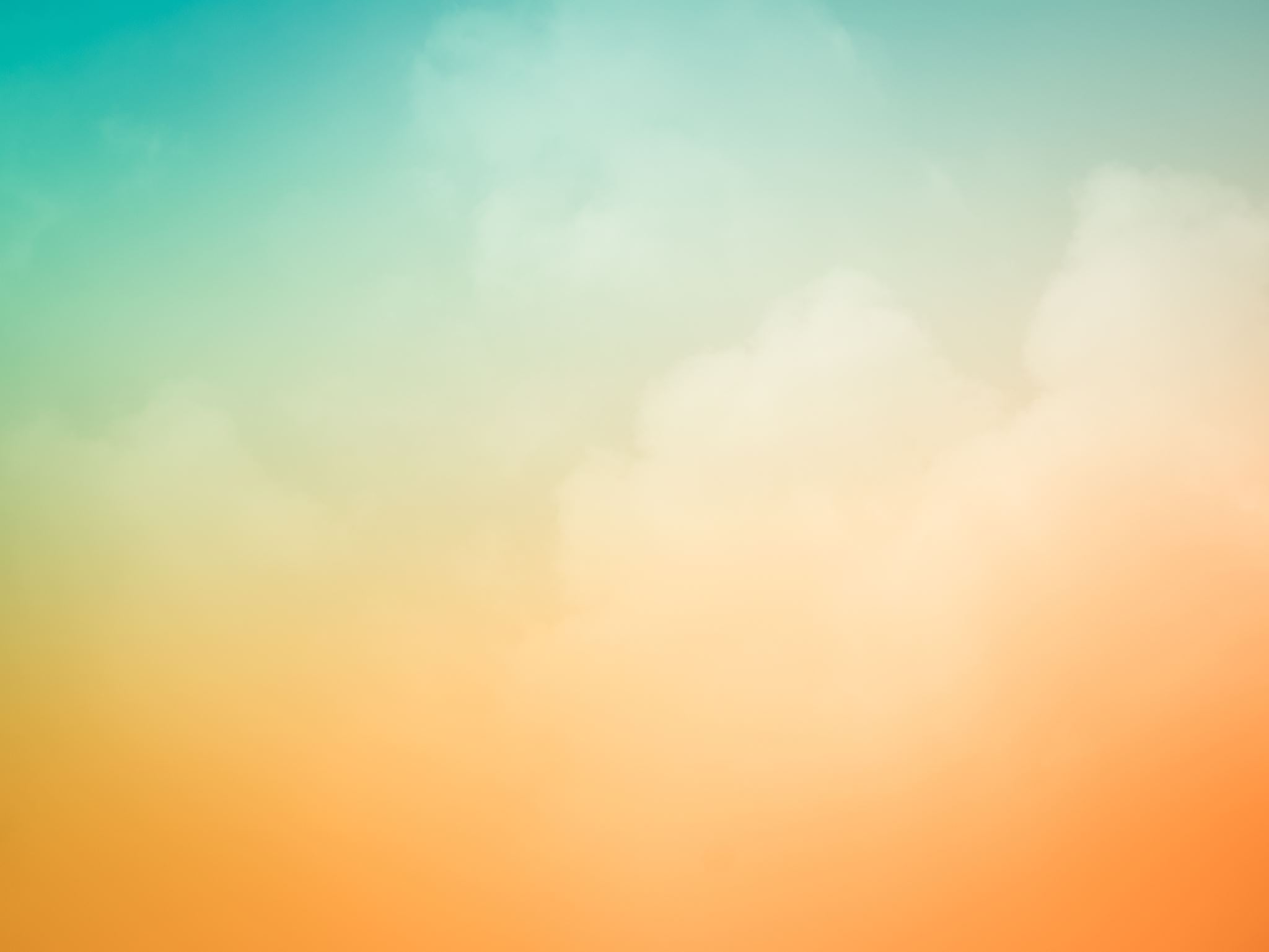 Les 2
Keuzedeel Ondernemend Gedrag
Mevrouw van Gorp-Mensch
Aan het einde van deze les…
weet je wat er in de eerste challenge van jou verwacht wordt
weet je wat het doel van een visitekaartje is en wat hierop staat aan informatie
weet je op welke manieren jij jezelf kunt pitchen
weet je wat een elevator pitch is
weet je wat personal branding is
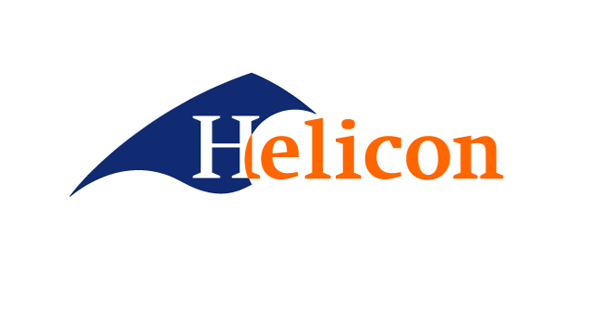 Personal branding (challenge 1)
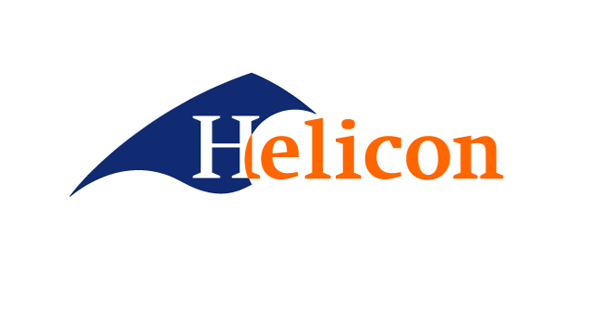 Stappenplan personal branding
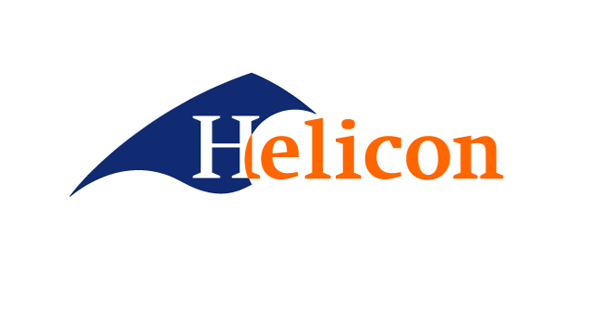 Challenge 1: Maak een visitekaartje en pitch jezelf
Werkprocessen die je met deze challenge laat zien:
    DK1-K1-W1: Onderzoekt zichzelf en zijn (werk)omgeving    DK1-K1-W2 Signaleert mogelijkheden voor verandering
Skills die je bewijst: initiatief nemen en creatief denken
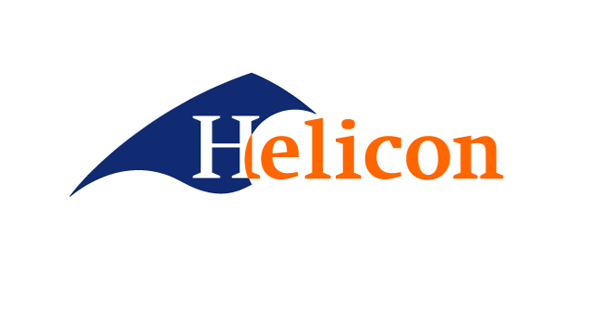 Wat ga je doen?
Maak een filmpje waarin je met een PowerPoint-presentatie, elevator pitch van jezelf, poster, moodboard of Pinterestbord jezelf presenteert. Breng jouw sterke punten in kaart (gebruik hiervoor bijvoorbeeld opdr. 2, opdr. 9 en opdr. 11 van H1).Wat maakt jou uniek? Hoe ziet de baan die jij graag wilt er uit?
Maak een visitekaartje voor jezelf. Zet de QR-code naar je afgeschermde YouTube-filmpje op je visitekaartje. Dit visitekaartje komt in je portfolio.
Ga naar de wikiwijs om meer informatie te vinden over de opdracht.
Visitekaartje
Uitnodigend
Origineel
Duidelijk welke functie je hebt of in welke branche je werkt
Contact- en adresgegevens
Voor- en achternaam
Soms de bedrijfsnaam waarvoor je werkt, indien van toepassing
Formaat van een bankpas
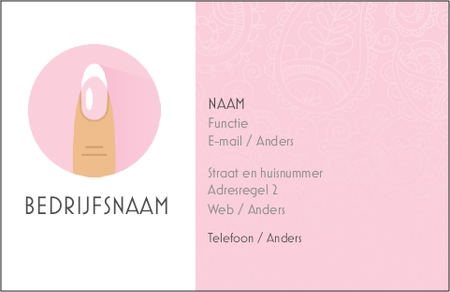 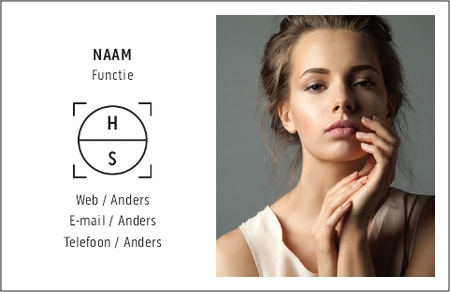 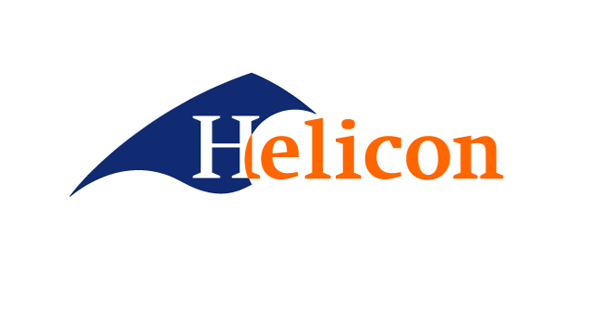 Waarop word je beoordeeld?
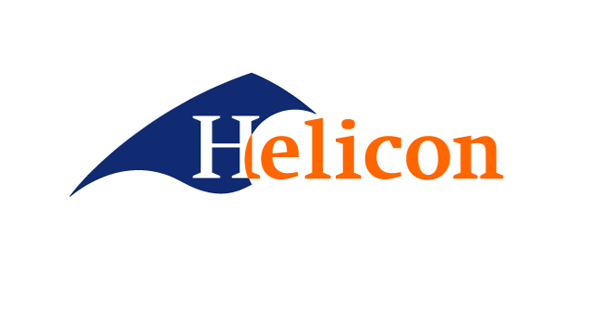 De uitvoering van challenge 1
Visitekaartje met QR-code naar je pitch
Een filmpje met je pitch:
 Je mag zelf in beeld, dit hoeft niet. Je mag ook je presentatie in beeld brengen en alleen je stem gebruiken. Het maakt je  pitch wel krachtig en geeft direct een indruk van jou als persoon. Zorg  als je niet in beeld komt wel dat je een foto toevoegt aan je presentatie zodat de kijker weet wie je bent.
 Een Powerpointpresentatie/Pinterestboard (max. 15 pins + introductietekst) /poster of een andere manier om jezelf te   presenteren. Wees creatief en origineel.
 Deel je pitch via een afgeschermde link via YouTube!
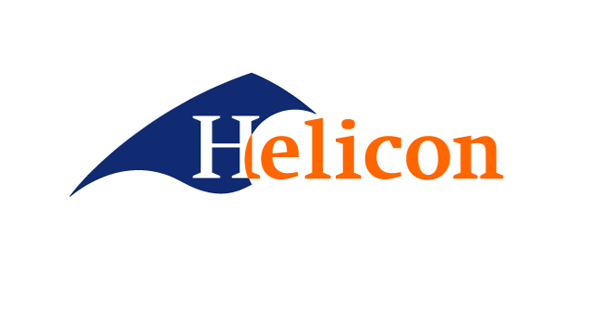 Uitleg elevator pitch
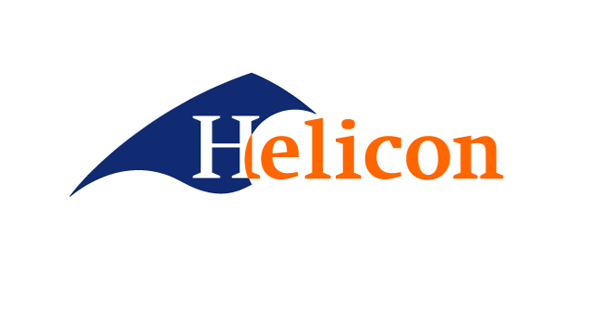 Moodboard
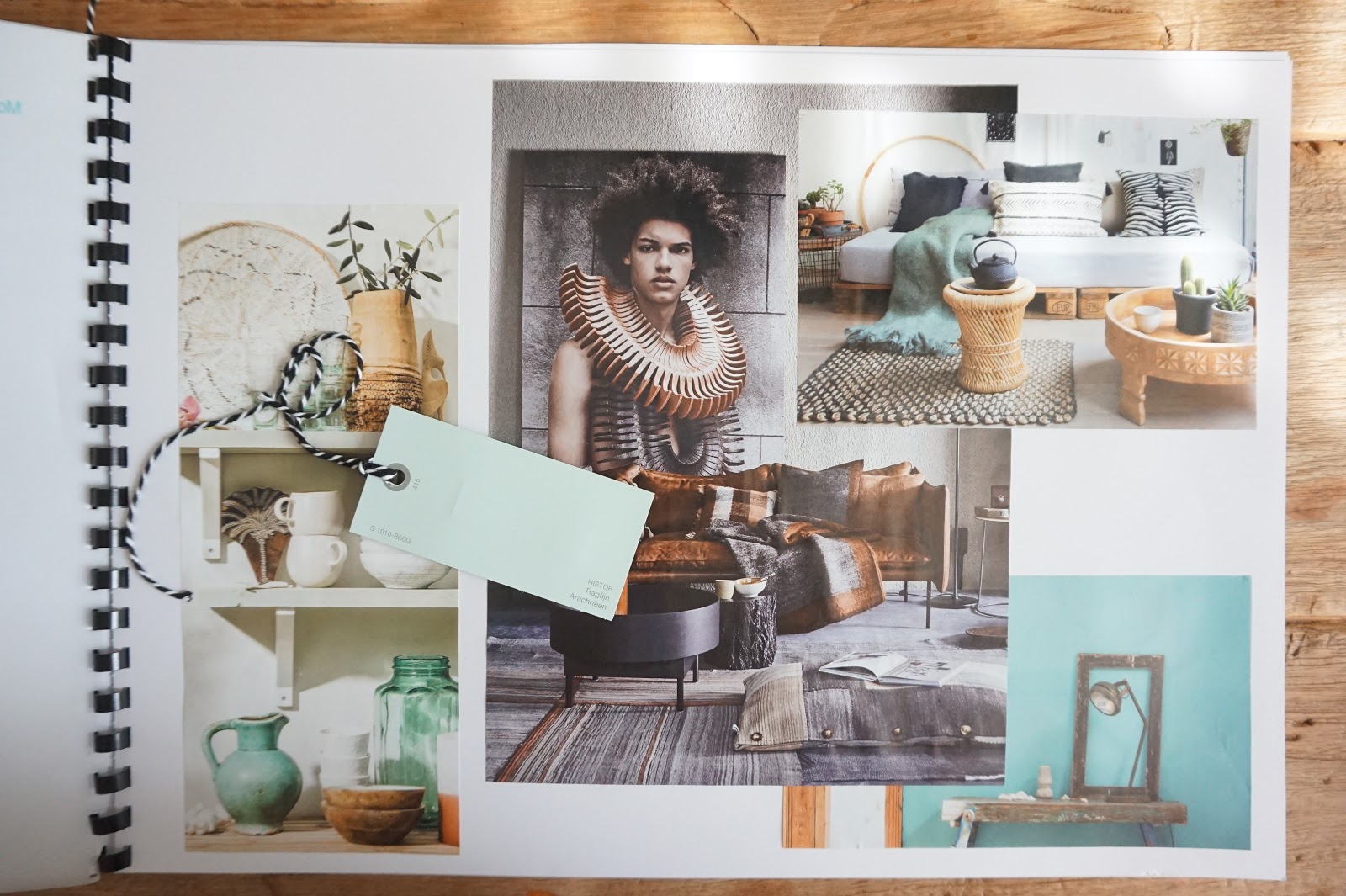 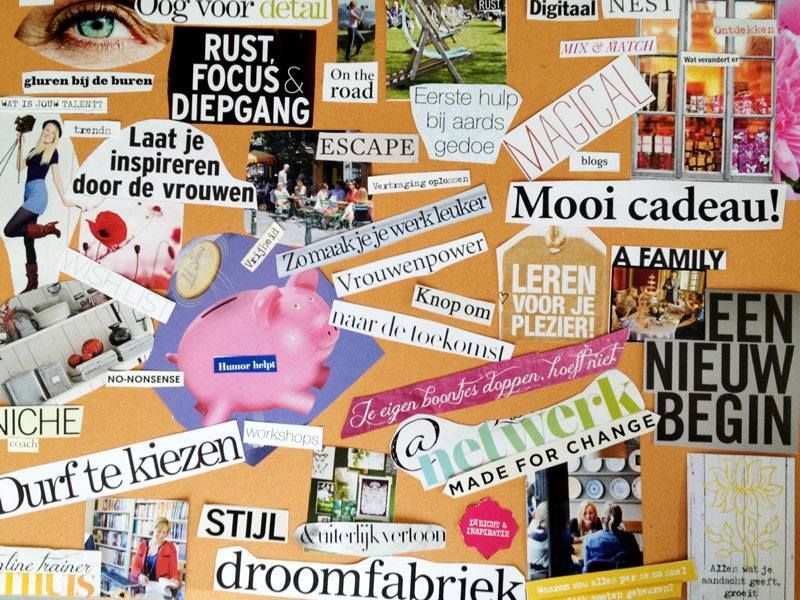 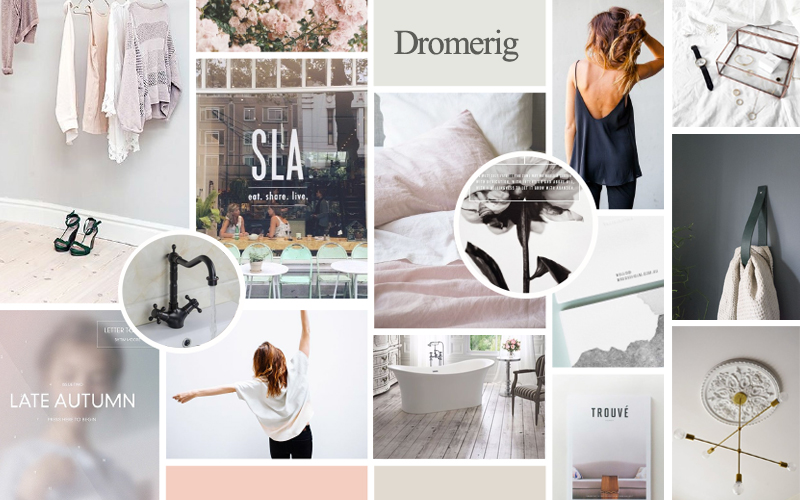 Wat zijn jouw kwaliteiten?
Doe de test.





Tip: gebruik de uitslag van de test in jouw pitch voor je portfolio!
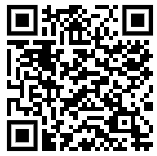 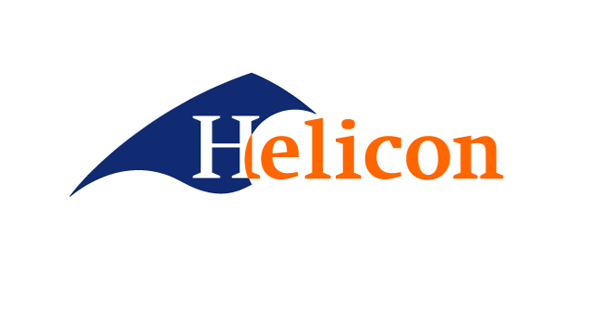 Uitslag
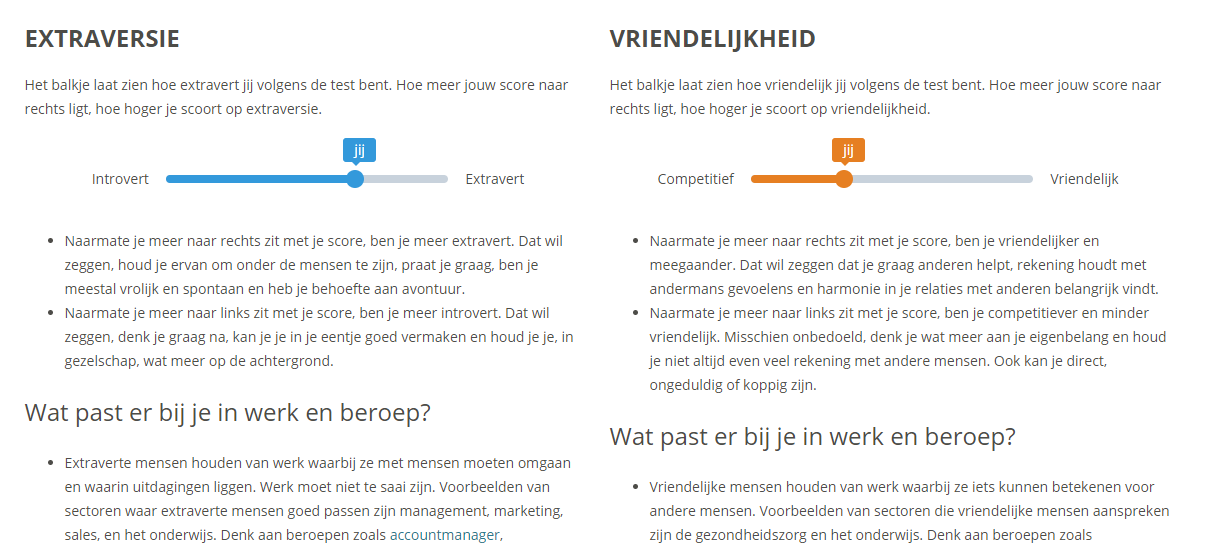 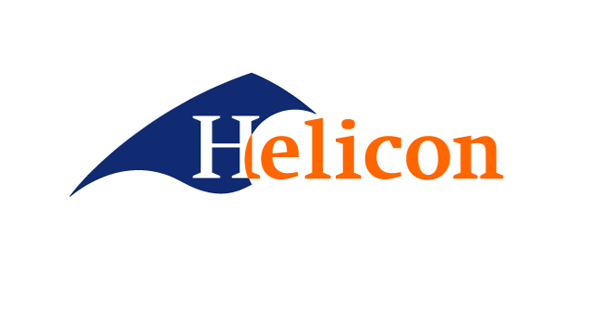 Zijn de doelen bereikt?
Weet je wat er in de eerste challenge van jou verwacht wordt?
Weet je wat het doel van een visitekaartje is en wat hierop staat aan informatie?
Weet je op welke manieren jij jezelf kunt pitchen?
Weet je wat een elevator pitch is?
Weet je wat personal branding is?
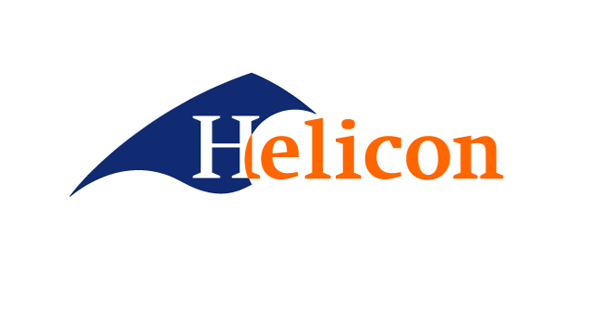 Huiswerk
Vraag op je stage of aan bekenden naar hun visitekaartje of doe alvast inspiratie op op internet. Begin op tijd!
Bestudeer de wikiwijs over challege 1. Als je vragen hebt over de challenge is hier in de volgende les ruimte voor. Ben voorbereid.
Maak een You-tube account aan als je dit nog niet hebt. Bekijk ook vast hoe je je pitch straks verborgen kunt plaatsen en hoe je een QR-code kunt maken.
Zorg dat je de volgende les je eerste ontwerp van je logo en visitekaartje bij je hebt.
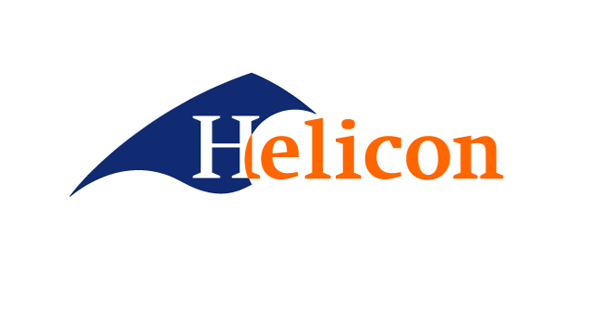 Wikiwijs Ondernemend Gedrag
Sla deze wikiwijs op in je favorieten of mail de link naar jezelf. Deze site ga je nog vaak nodig hebben de komende weken!
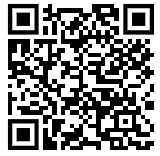